Simulating fish response to biophysical features
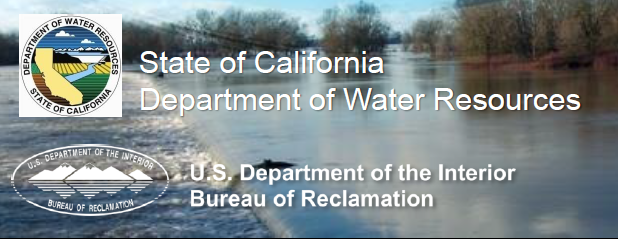 [Speaker Notes: Our Role

What this means to you

One call get quick answer

More than two days effort requires reimbursement]
Modeling to Understand Behavior?
In Physics-based disciplines;
replace natural system with equations
study mathematical behavior
draw conclusions about  natural system
Consider the question of “Fish behavior in response to flow”
flow pattern description uses deterministic paradigm
fish mechano-sensory system tightly coupled to fluid variables  
therefore, describing fish behavior in response to flow may be deterministic
Statistical studies of “fish behavior in response to flow” are seldom conclusive – need a fresh approach
Eulerian mesh
z
Eulerian mesh node
y
Sensory Point
Sensory Ovoid
x
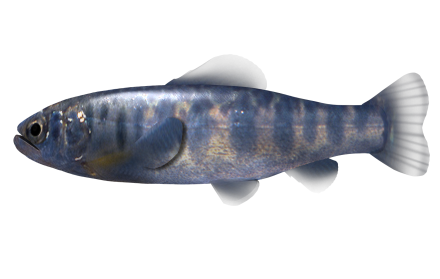 ELAMs: Understand & Forecast Fish Movement
Important Attributes of the ELAM 
	- capture temporal & spatial scales of complex biological processes
	- venue for inter/trans-disciplinary education & integration
	- information transformed to meet requirements of linked processes
*swim speed & size of sensory ovoid related to fish body length
Yolo Bypass floodway
60,000 acre floodplain
40 miles long, 3 miles wide
500,000 cfs capacity
Historical floodplain
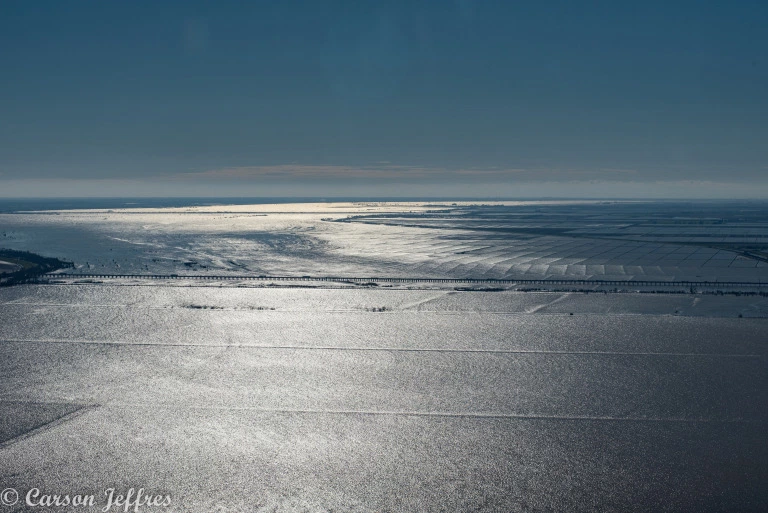 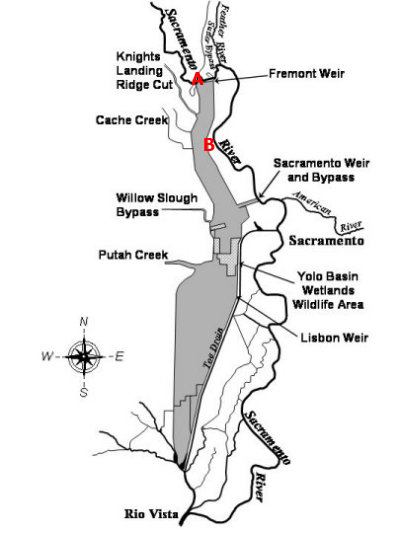 play
Fremont Weir
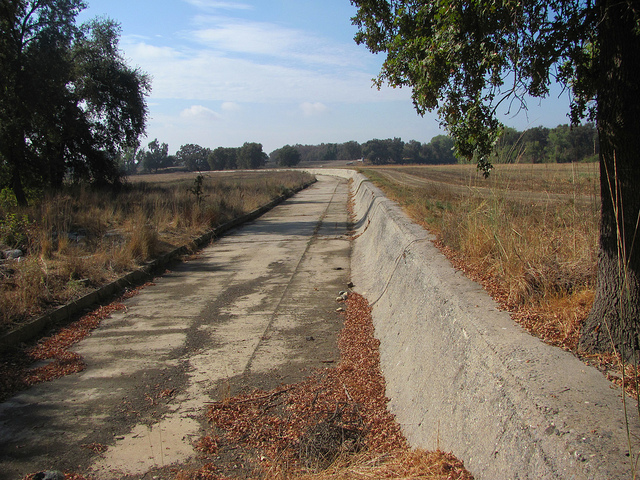 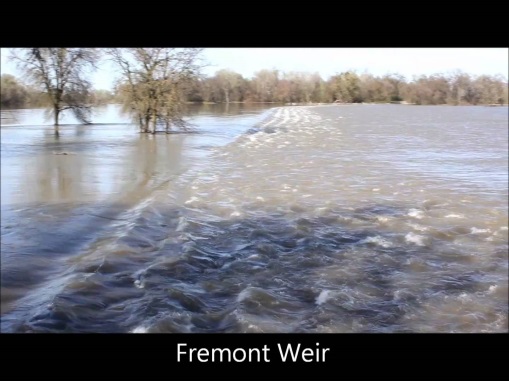 Separates Sacramento River from Yolo Bypass
2 miles long
Overflow from Sacramento River to Yolo Bypass
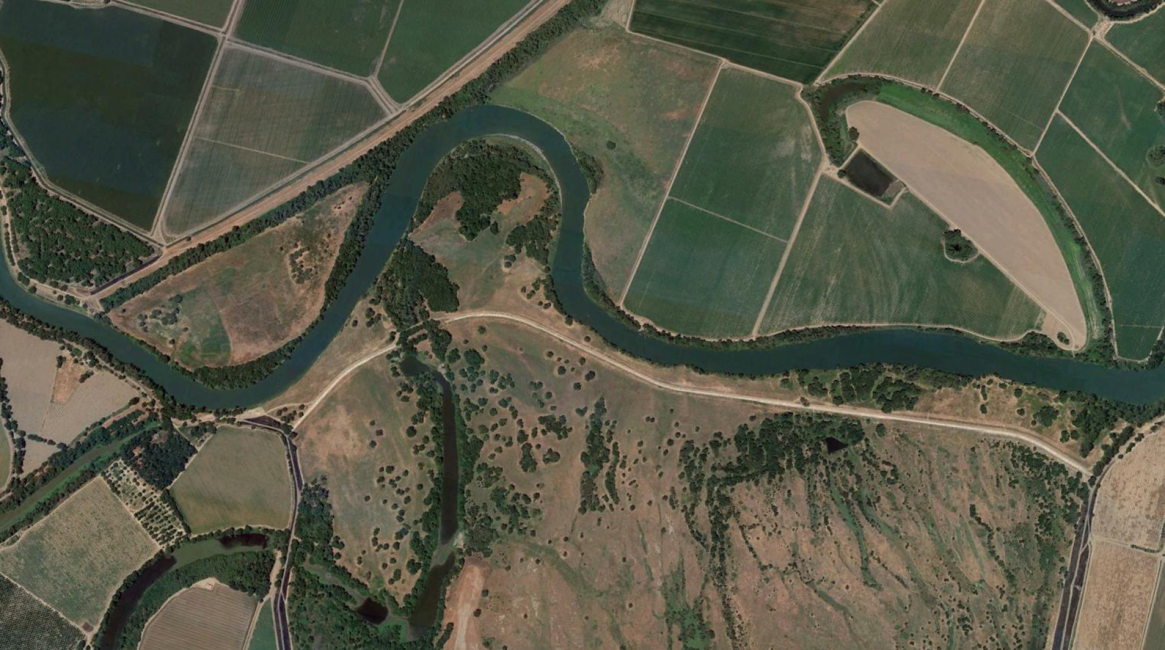 Fremont Weir
Project
Divert fish from river onto Yolo Bypass
Minimize water, maximize fish.
How big, what shape, location, where?
New notch
river
Approach
Numerical “mock-up” of a the Fremont Weir reach and alternative notch designs – hydraulic and topographic models
Compare movement simulations with measured data form 2015 and 2016
Estimate entrainment rates of proposed notches across range of conditions
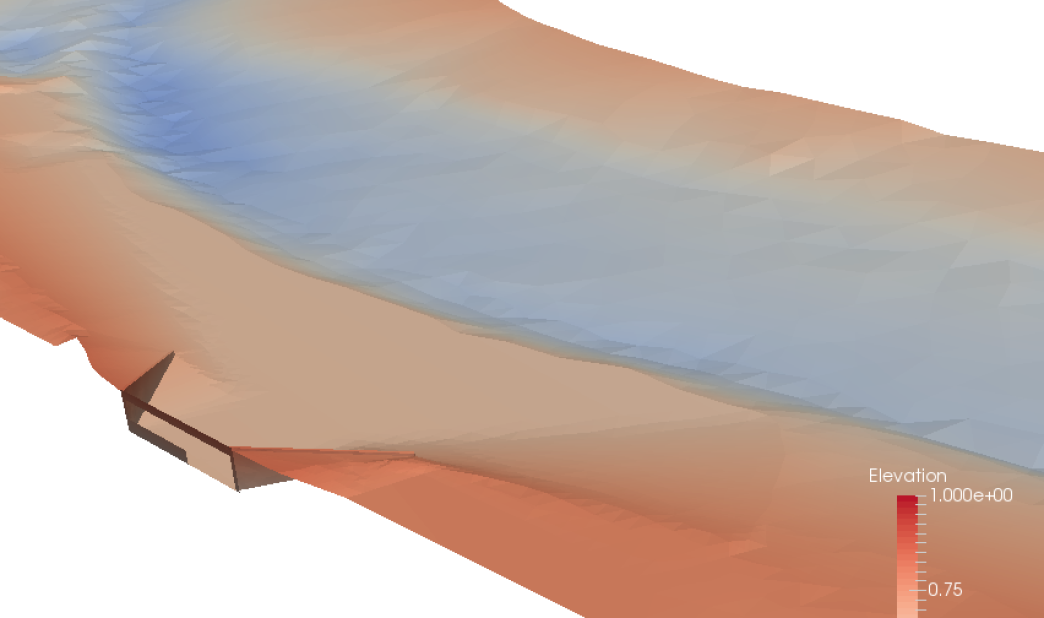 Central shelf
Fish Behavior Configurations
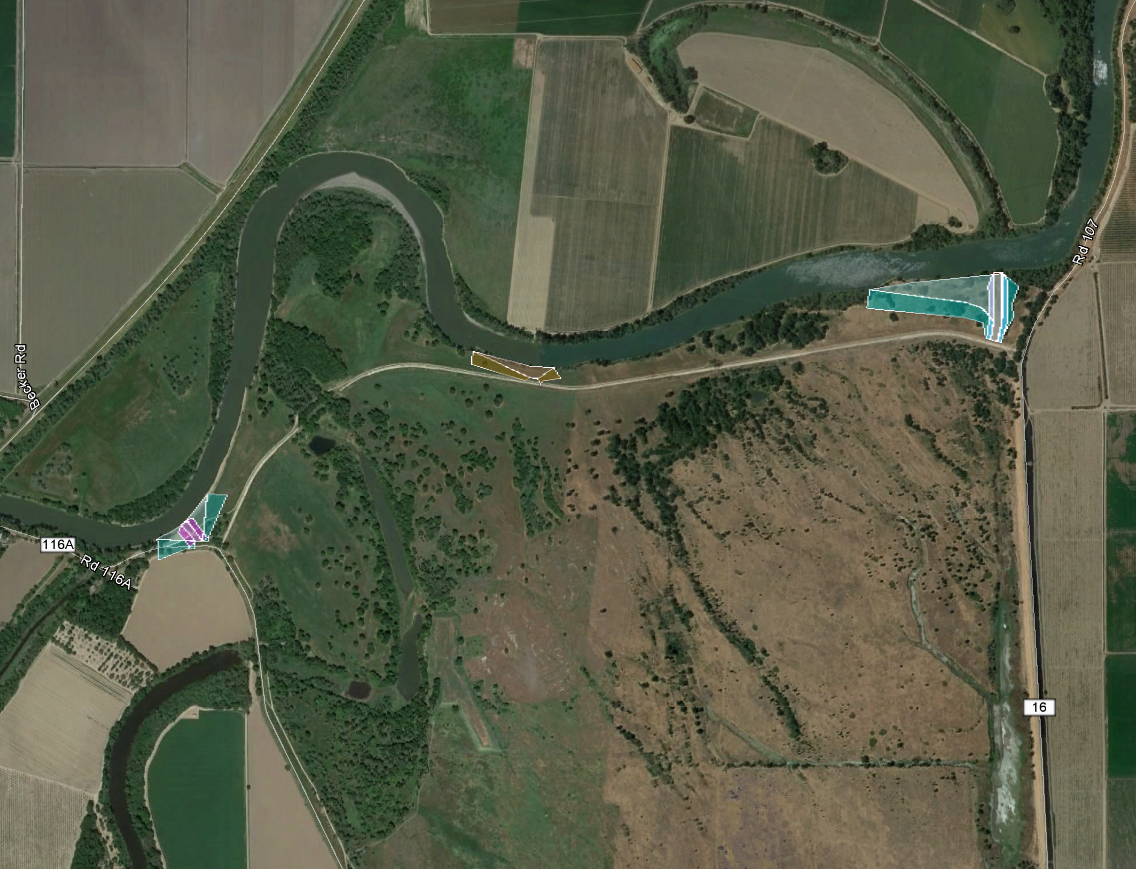 6 – 8, 9
5
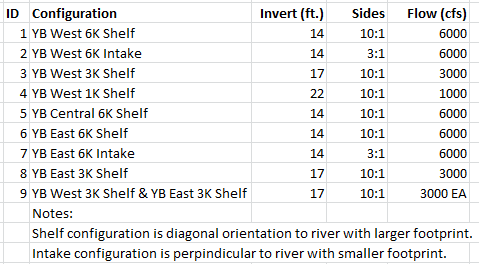 1 – 4, 9
play
DRAFT for discussion purposes only
YB East 3K
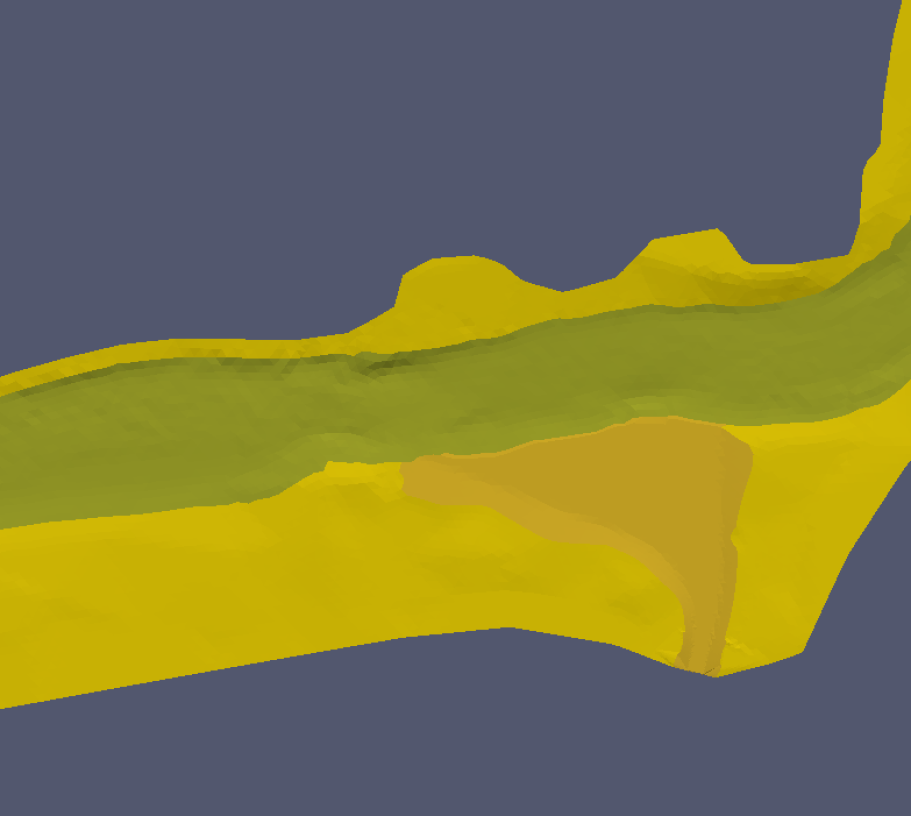 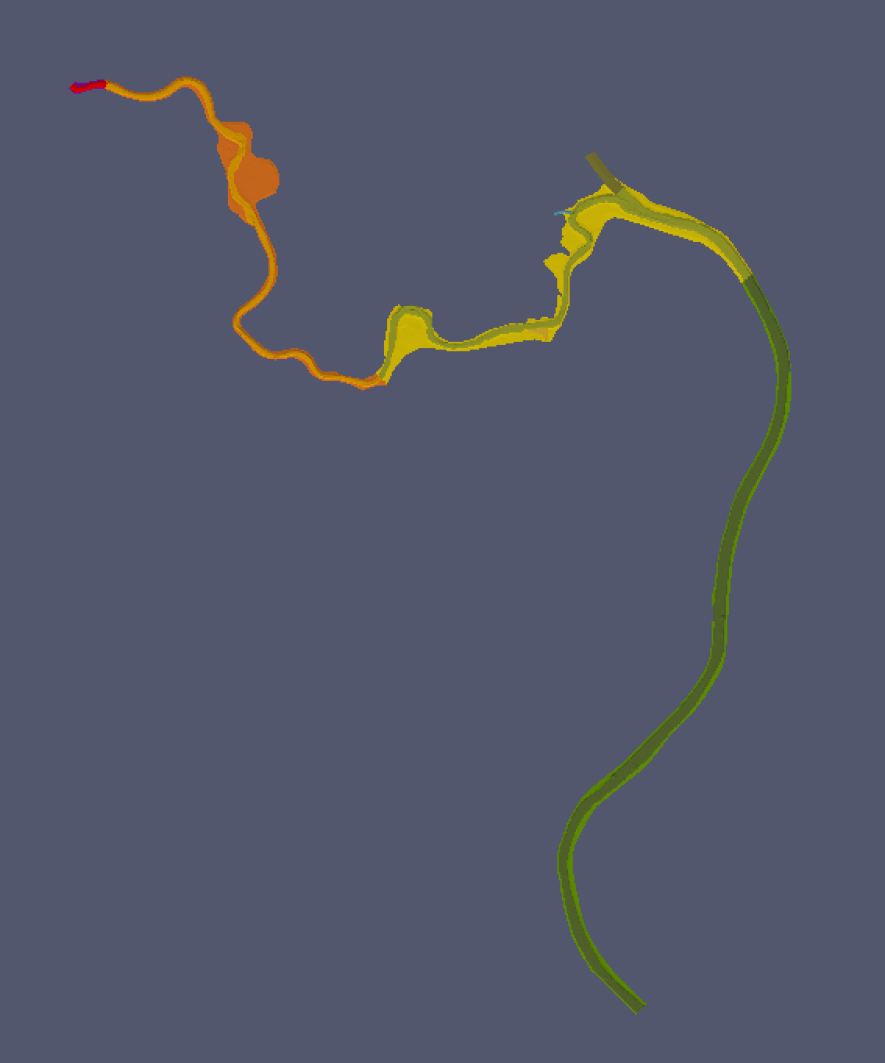 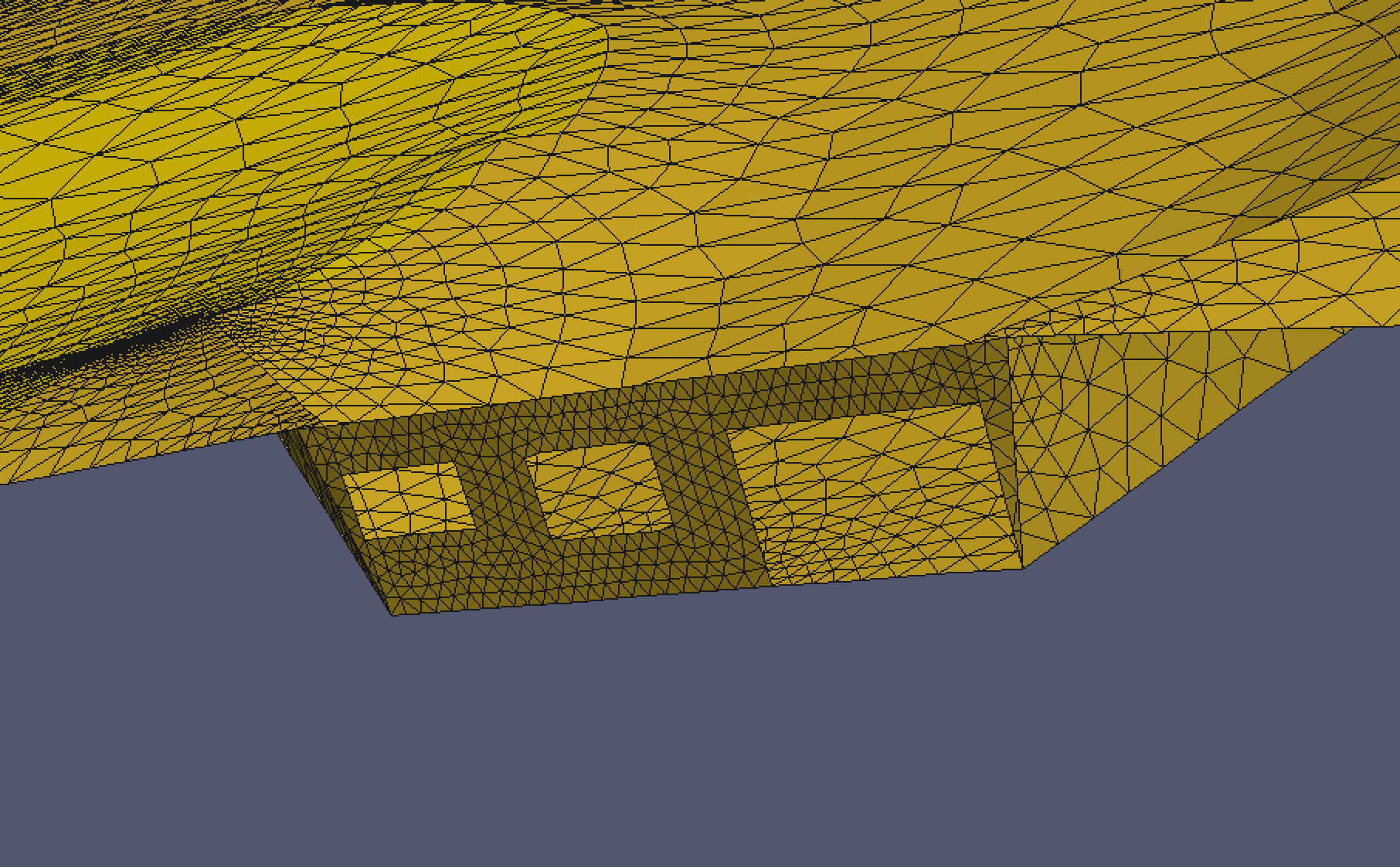 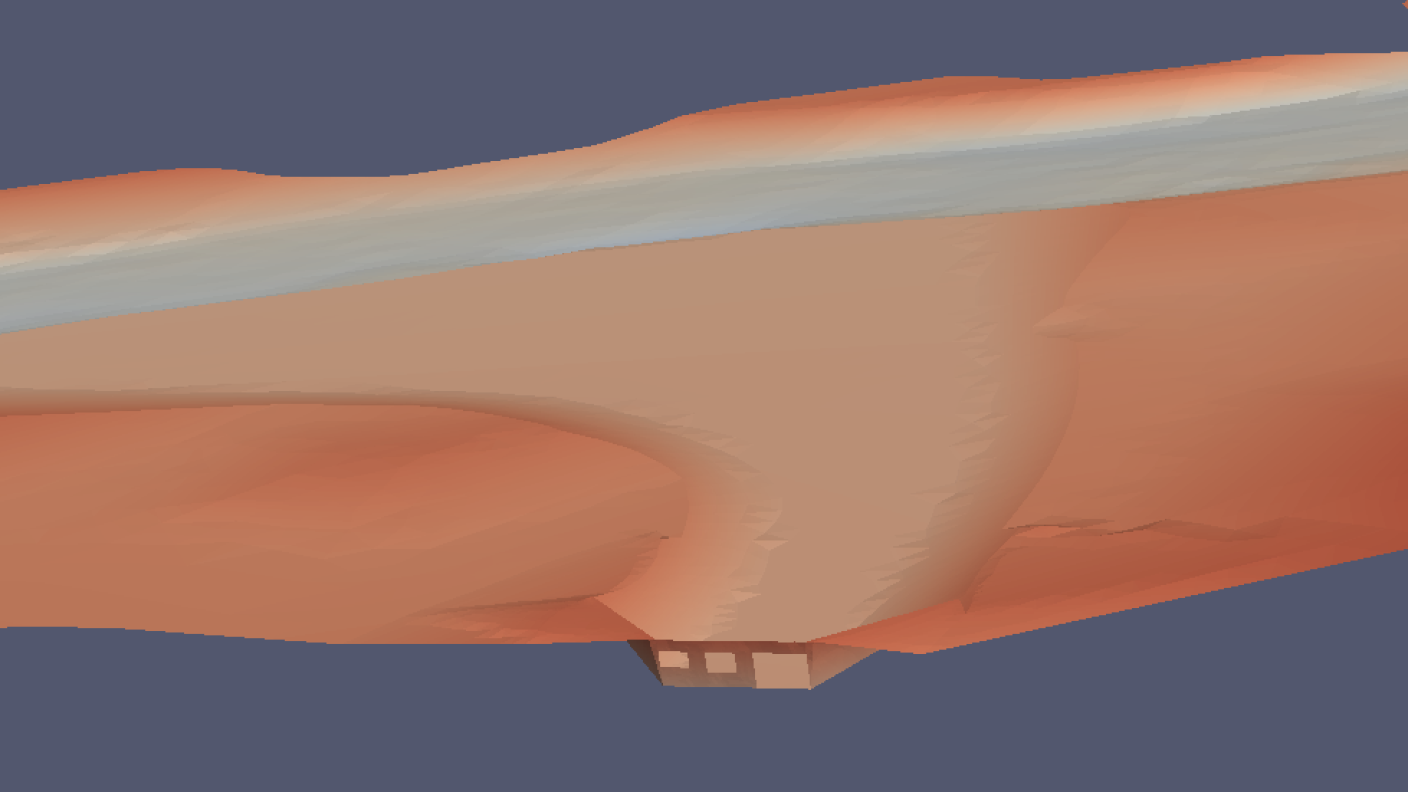 YB East 3K
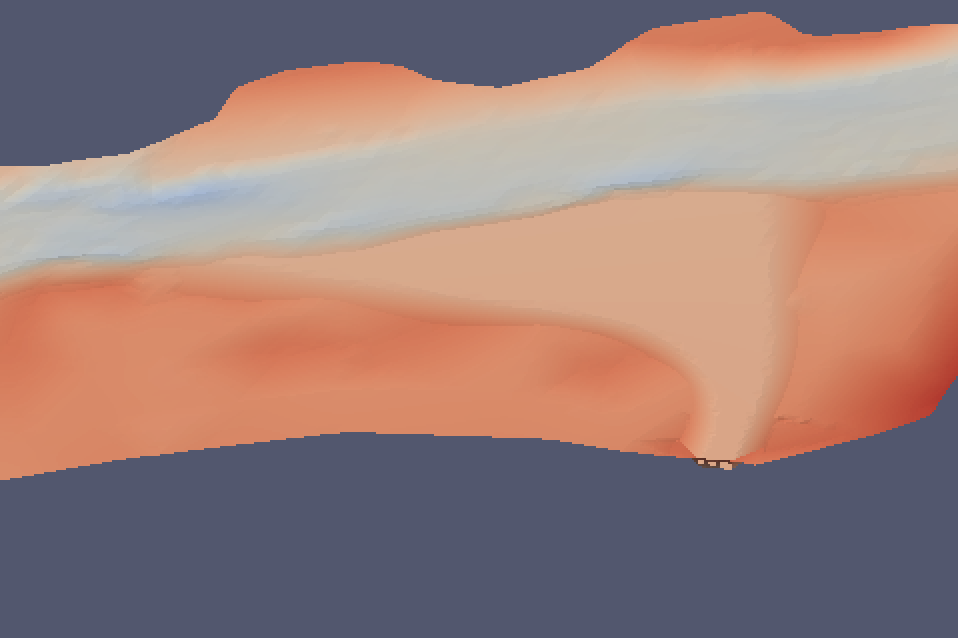 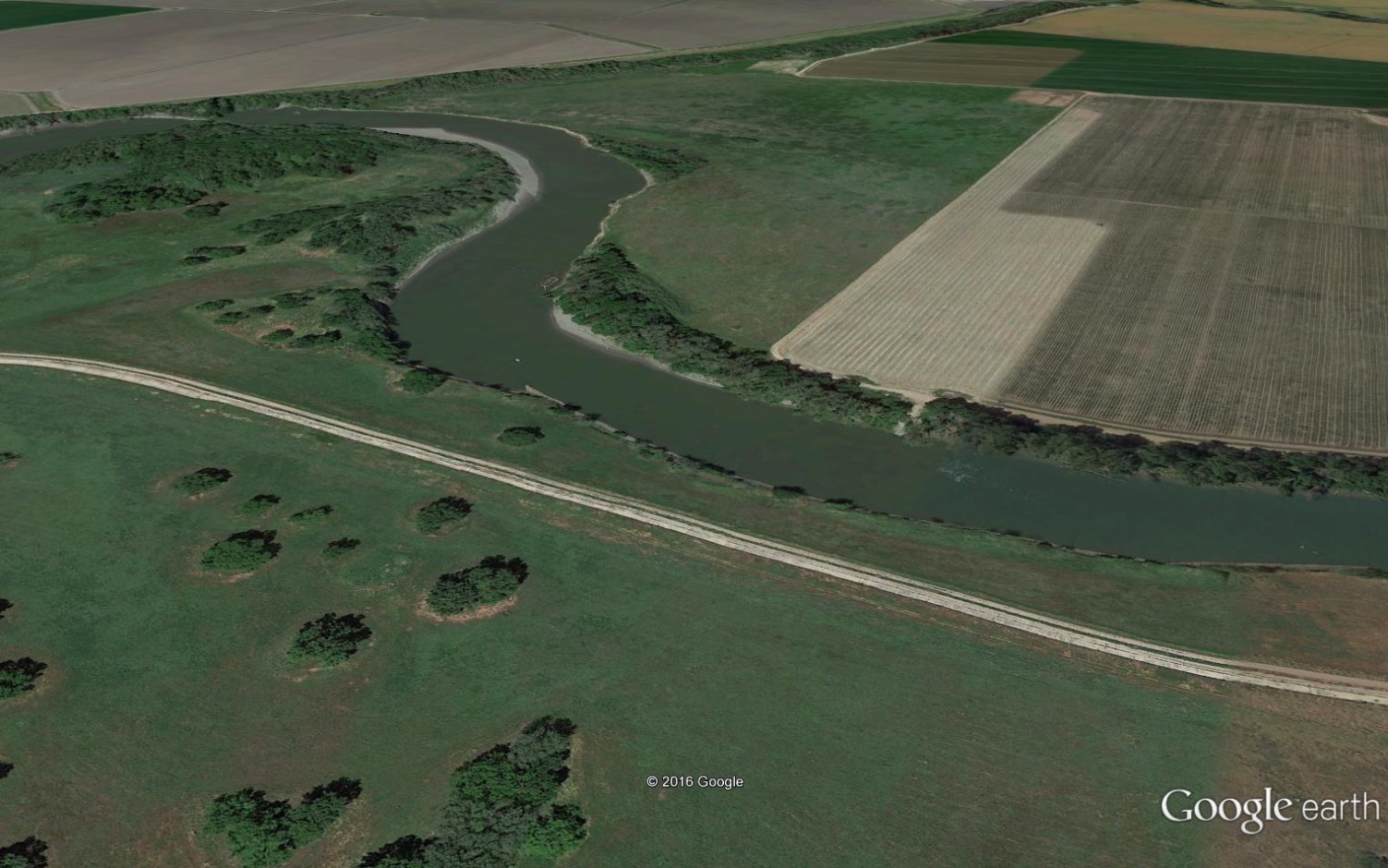 Central Shelf 6,000 cfs
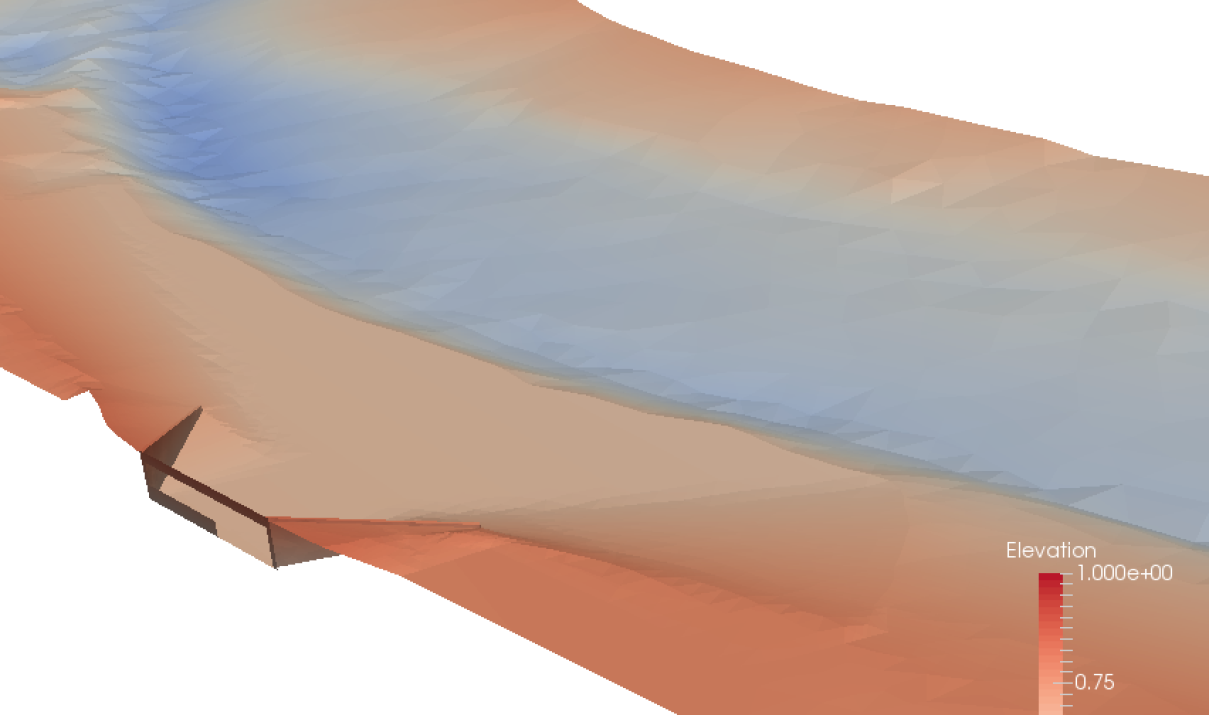 Fish Movement Model Calibration
Fish size and swim speeds
Some measured field data under existing conditions
2D simulation of existing conditions
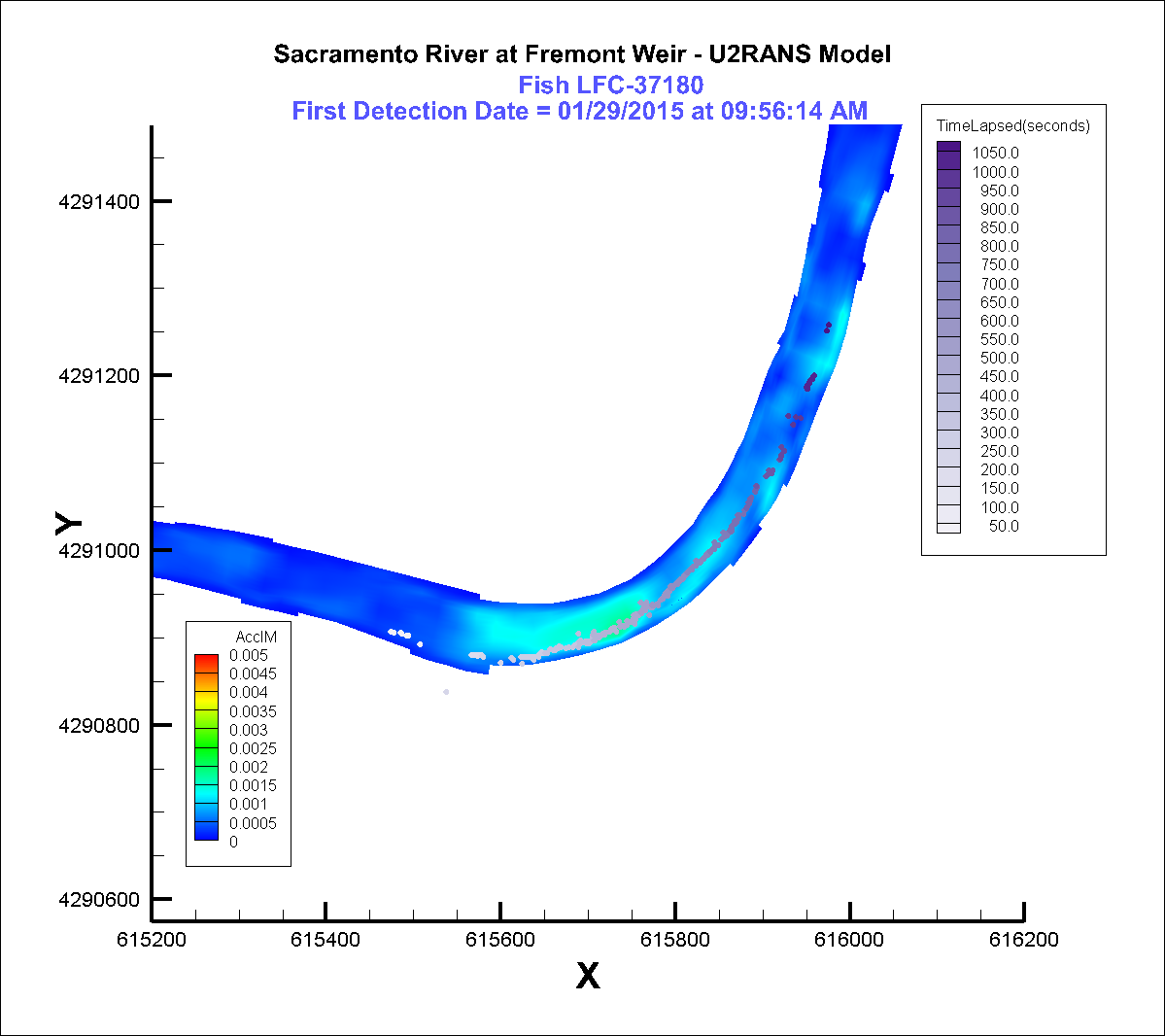 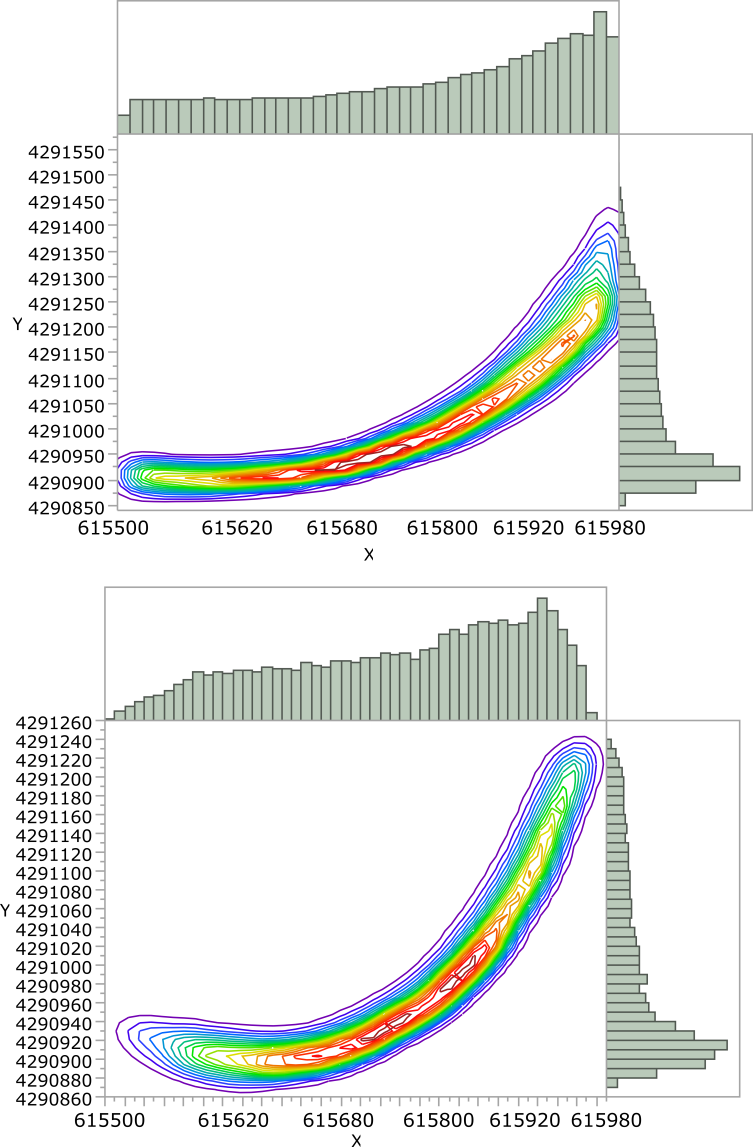 Spatial distribution
Modeled
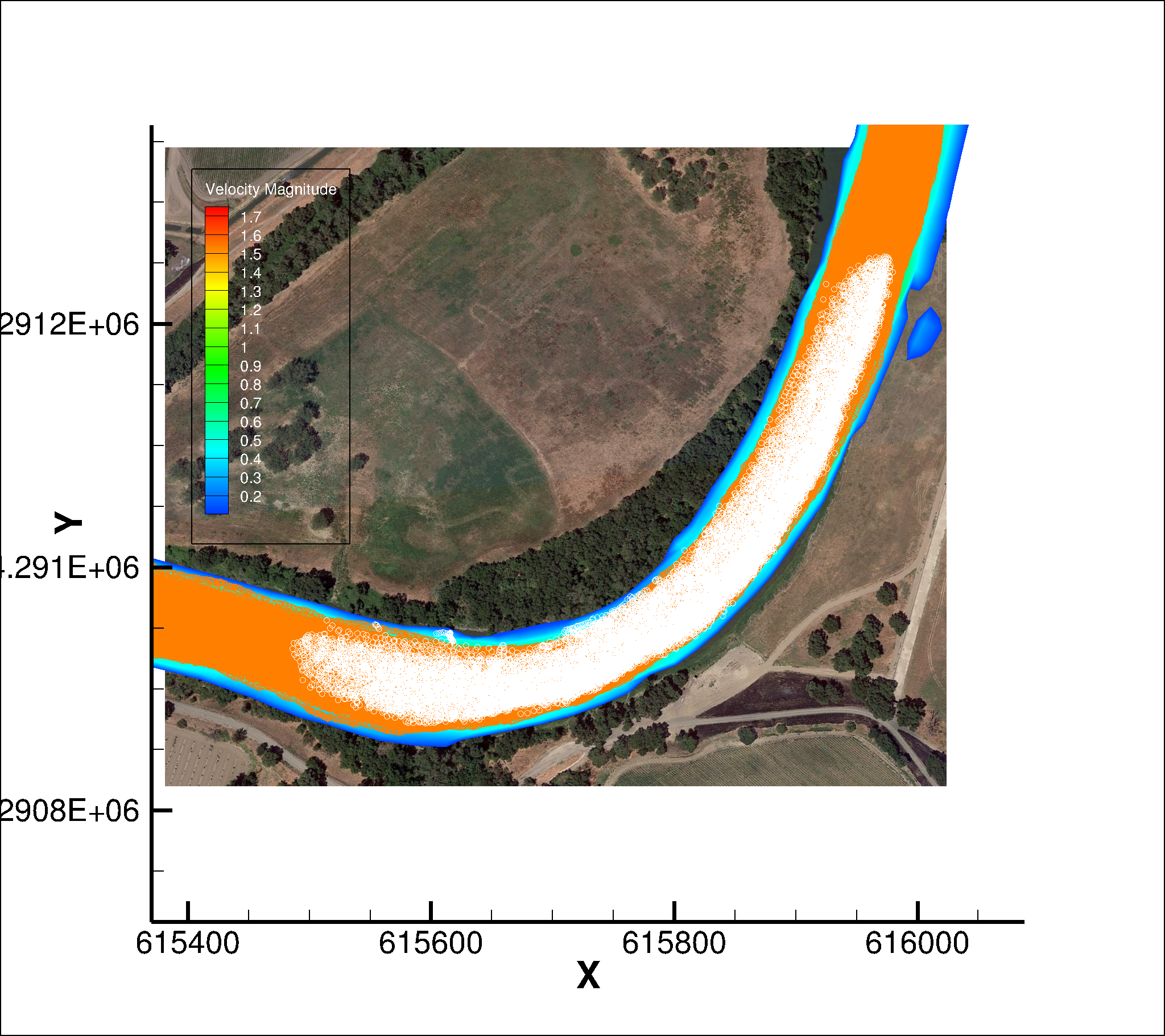 N
White = measured fish locations
Orange = modeled fish locations
Measured
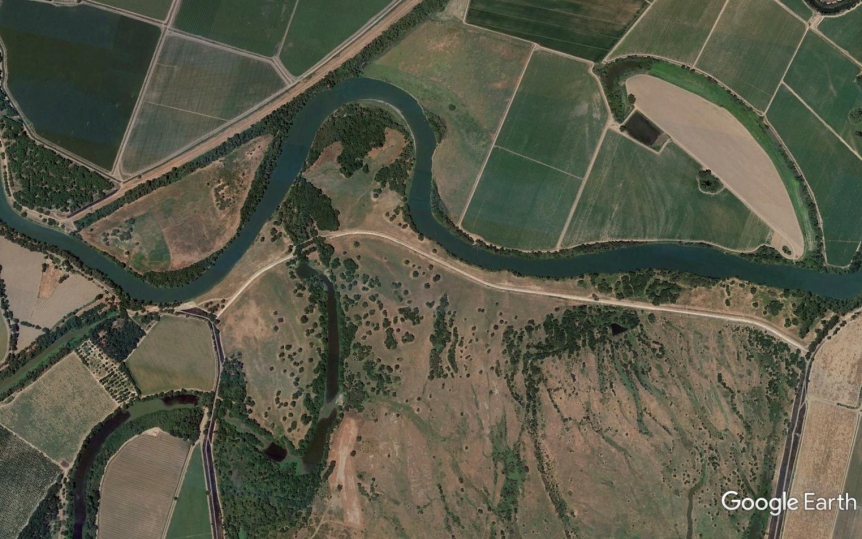 Fremont weir
Fremont weir
Observed and simulated movement speeds
Modeled
Measured
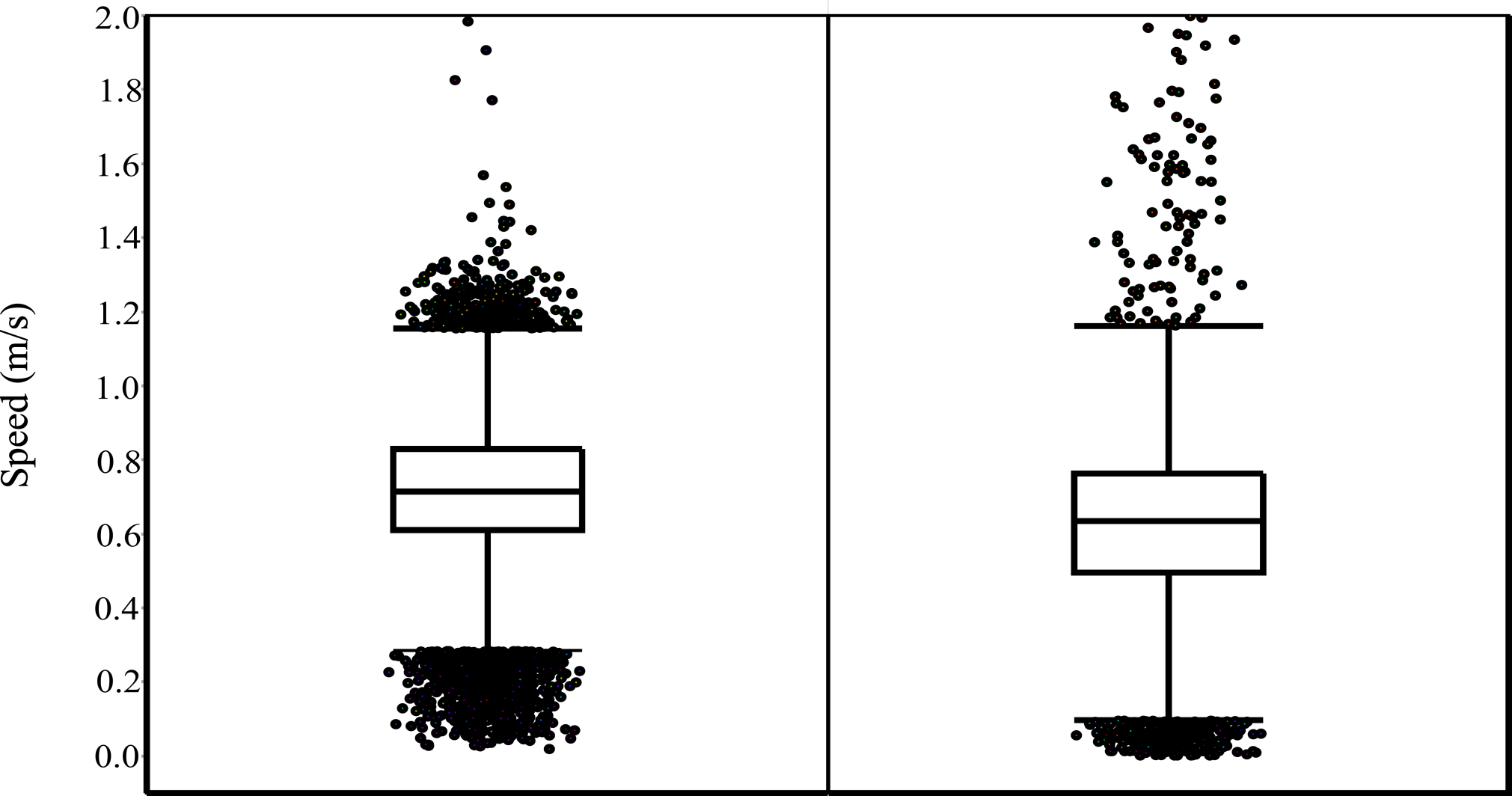 Results
Variation across alternatives
Variation within alternatives (ensemble estimates)
Number reflects rapid speed of fish, short time exposure to notch, center channel fish distribution and few flow lines being entrained
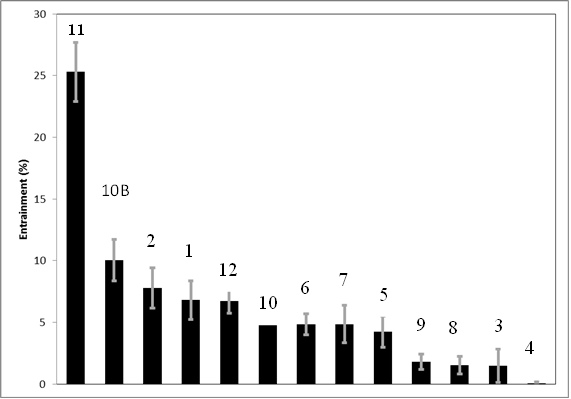 Alternative 2
Entrainment across notch flows is a step function.
Suggest that at ~2000 cfs  change in flow pattern occurs
May highlight additional steps are possible to increase entrainment.
Preliminary  explanation – Lower entrainment rates occur when only first step is active. 
When both steps active critical streamline is moved approximately 20 ft further into the river.
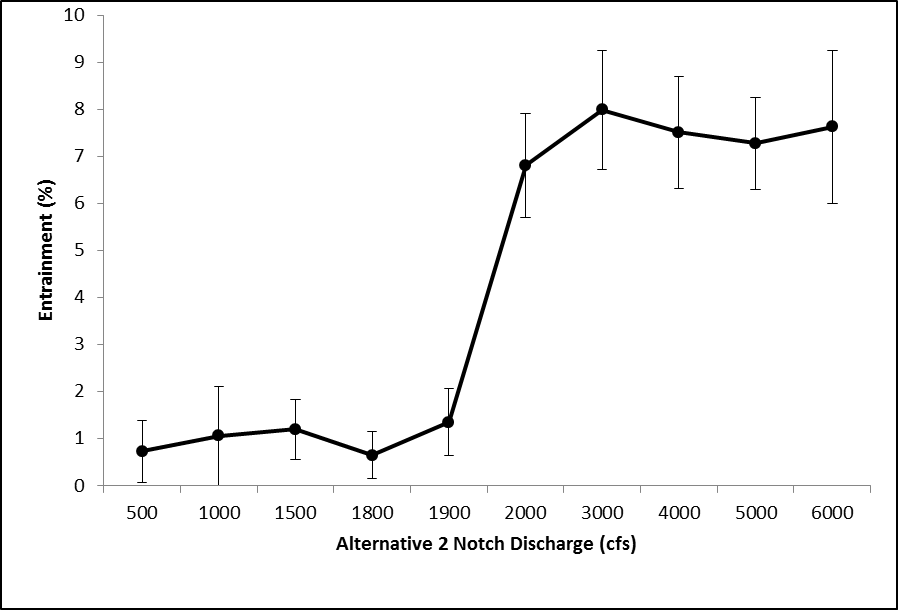 Critical streakline moves 20 ft toward river center here
Validation
Model output compares favorably with measured values elsewhere in system
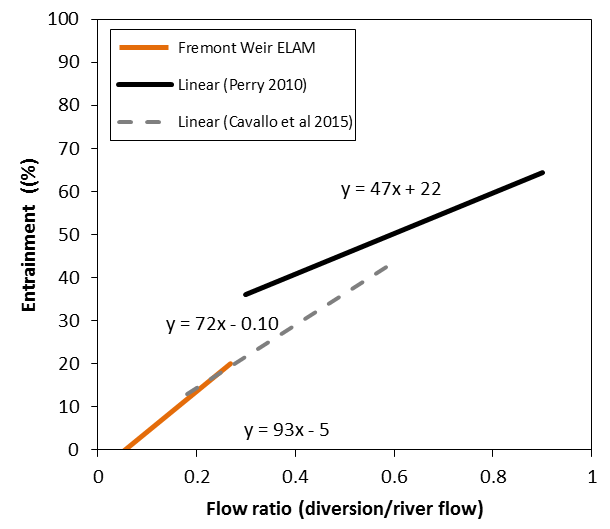 Conclusions
We implemented a physics (engineering) based approach to understanding biophysical outcomes
Developed movement (hypothesis) about movement behavior and tested in a 2D flow field
Matched existing measured data 
Produced entrainment estimates useful for choosing final alternative to build.